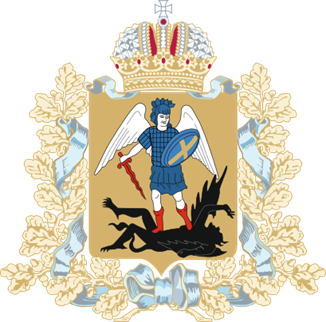 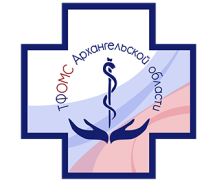 О внесении изменений в областной закон «О бюджете территориального фонда обязательного медицинского страхования Архангельской области на 2022 год и на плановый период 2023 и 2024 годов»
Директор территориального фонда обязательного медицинского страхования Архангельской области 
Ясько Наталья Николаевна
2022 год
Причины внесения изменений


1)  Предоставление межбюджетного трансферта из областного бюджета на дополнительное финансовое обеспечение реализации территориальной программы обязательного медицинского страхования в части базовой программы обязательного медицинского страхования

2) Дополнение и уточнение видов доходов, поступающих в бюджет территориального фонда
Изменение параметров бюджета ТФОМС АО на 2022 год, млн. рублей
Показатели бюджета ТФОМС АОпо доходам на 2022 год, млн. рублей
Иные межбюджетные трансферты, предоставляемые в 2022 году
Показатели бюджета ТФОМС АО по расходам на 2022 год
млн. рублей
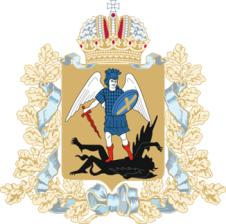 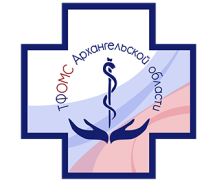 Благодарю за внимание!